Leadership 3.0
Infuse Mastery in Self, Team & Organizational DNA
Introduction
Questions & insights on current socioeconomic  scenario
3/4/2012
© 2010 Sudhir Chadalavada UniTi Group
2
Key Questions
Where are we headed as a country and world? 
What’s right and wrong with our economic model? 
Is our political system broken? How can we come out of the socioeconomic and political crisis? 
How do you feel about the leadership? 
What would enlightened leadership look like now?
Can business leadership & organizations be role models or are they contributing to the crisis?
3/4/2012
© 2010 Sudhir Chadalavada UniTi Group
3
Simplistic “Victim” Conclusions
Things used to be a lot better. We are getting more violent and greedy.
We are becoming less tolerant . Our moral and ethical values have degraded. 
Businesses, corporations and their leaders are selfish and greedy. We cannot trust them.
Politicians cannot be trusted either, let’s vote out the incumbents and bring in fresh blood.
3/4/2012
© 2010 Sudhir Chadalavada UniTi Group
4
Insights: Alternative Viewpoint
Life used to be simpler, not necessarily better!
We tend to pick selectively and glorify the past.
Improved social, economic and wellness indicators. 
Current scenario  is a culmination of a pattern.  
Facing heightened transparency and expectations.  
Critical inflection point: Remarkable progress with hope and potential for extraordinary growth and severe crisis on the brink of disaster
3/4/2012
© 2010 Sudhir Chadalavada UniTi Group
5
Historic Shift & Inflection Point
Memorable convergence of evolutionary and destructive forces
3/4/2012
© 2010 Sudhir Chadalavada UniTi Group
6
Deep Crisis or Historic Opportunity?
Social
Economic
Business
3/4/2012
© 2010 Sudhir Chadalavada UniTi Group
7
Socioeconomic Shift
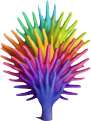 3.0
Mastery
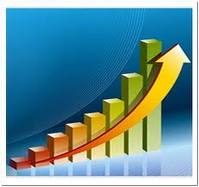 2.0
Achievement
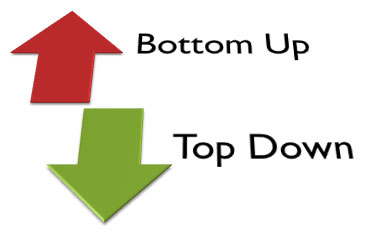 1.0
Security
3/4/2012
© 2010 Sudhir Chadalavada UniTi Group
8
Socioeconomic Evolution
3.0

Purposeful abundance, Inclusive, Mastery, Thrive-in-diversity
2.0

Growth, Prosperity, Free Markets, Excess, Manage Diversity
1.0
 
Top-Down, Stifling, Security, Stability, Tolerate Diversity
3/4/2012
© 2010 Sudhir Chadalavada UniTi Group
9
Business as a role model
Inspire change through Enlightened Leadership
3/4/2012
© 2010 Sudhir Chadalavada UniTi Group
10
Leadership Evolution
Autocratic 1.0: Material & Analytical dimension: IQ 
Utilizes fear, control and monetary rewards

Democratic 2.0: And Emotional dimension: IQ+EQ 
Motivates: Fair, Open, Inclusive  

Enlightened 3.0: And Spiritual dimension: IQ+EQ+SQ
Inspires: Tough love, Service, Self Mastery
3/4/2012
© 2010 Sudhir Chadalavada UniTi Group
11
Enlightened Leadership (3rd Way!)
Passion - Compassion 
Individualistic Drive - Altruistic Humility
Courage - Unconditional Love
Hardnosed - Inclusive
Accountable - Accepting
Lead - Serve
Relentless Drive – Detached from outcome 
Present forcefully – Listen deeply
3/4/2012
© 2010 Sudhir Chadalavada UniTi Group
12
High Performance - Enlightened Leader
3/4/2012
© 2010 Sudhir Chadalavada UniTi Group
13
High Performance - Enlightened Leader
3/4/2012
© 2010 Sudhir Chadalavada UniTi Group
14
Business as a Role Model
Purpose 
Profitability is a strategy and byproduct 
Performance 
Maximize and balance stakeholder return 
Principles 
Tactics to enhance business functions
Process 
Integrate business practices  with human innovation
3/4/2012
© 2010 Sudhir Chadalavada UniTi Group
15
Mastery - Inspired Action
Unlock highest level of Execution and Effectiveness
3/4/2012
© 2010 Sudhir Chadalavada UniTi Group
16
Decoding the Black box
Business Functions: Action Leadership
Self: Mastery
Team: Exceptional Collaboration
Organization: Seven Next Practices
3/4/2012
© 2010 Sudhir Chadalavada UniTi Group
17
Action Leadership
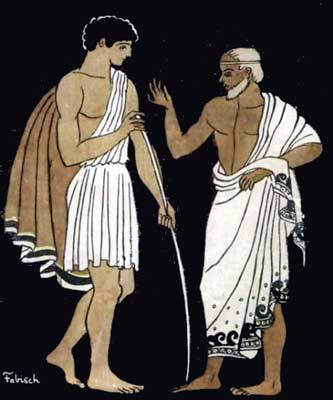 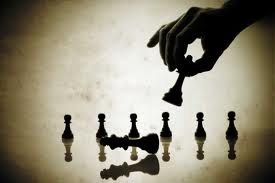 Strategy
Mentor- Coach
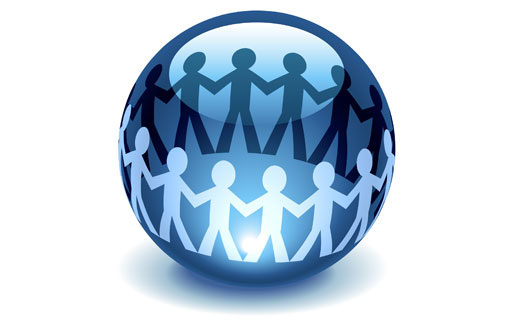 Execution
Authentic Communication
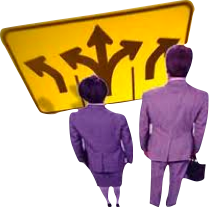 Conflict
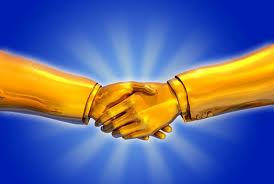 Decision Making
Resolution
3/4/2012
© 2010 Sudhir Chadalavada UniTi Group
18
Enlightened Coaching
Deep, Visceral, Empathetic , non-judgmental Listening 
Inspire Questions with Presence 
The Answer is in the Question 
Offer Perspective
Provide Solution (when asked)
3/4/2012
© 2010 Sudhir Chadalavada UniTi Group
19
Self Mastery
Mastery: Converting our greatest and deepest intentions into consistent and impactful action.
Mastering toughest things to do 
Always give your very best (Gratitude) 
Be truly Transparent and Authentic (Courage)
Detach from wanting to be Right (Humility) 
Right action detached from Outcome (Presence) 
Accept Criticism & Praise evenly (Self Esteem) 
Be completely Inclusive (Connectedness)
3/4/2012
© 2010 Sudhir Chadalavada UniTi Group
20
Seven Essential Next Practices
Achieve Leadership
Tipping Point
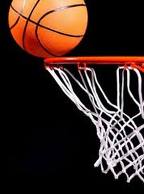 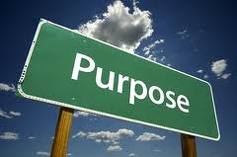 Pursue a Noble
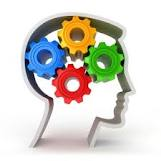 Operationalize Values
3/4/2012
© 2010 Sudhir Chadalavada UniTi Group
21
Seven Essential Next Practices
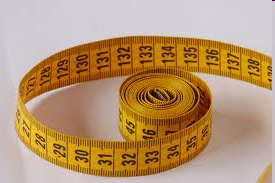 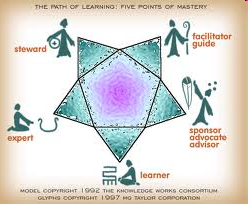 Measure
what Counts
Master the
Human Dimension
3/4/2012
© 2010 Sudhir Chadalavada UniTi Group
22
Seven Essential Next Practices
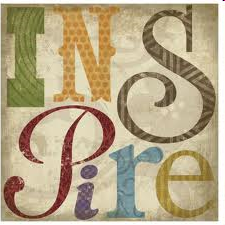 all Stakeholders
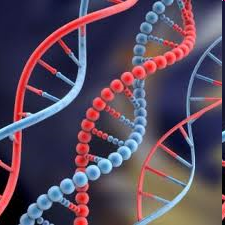 Infuse Mastery
in Organizational DNA
3/4/2012
© 2010 Sudhir Chadalavada UniTi Group
23